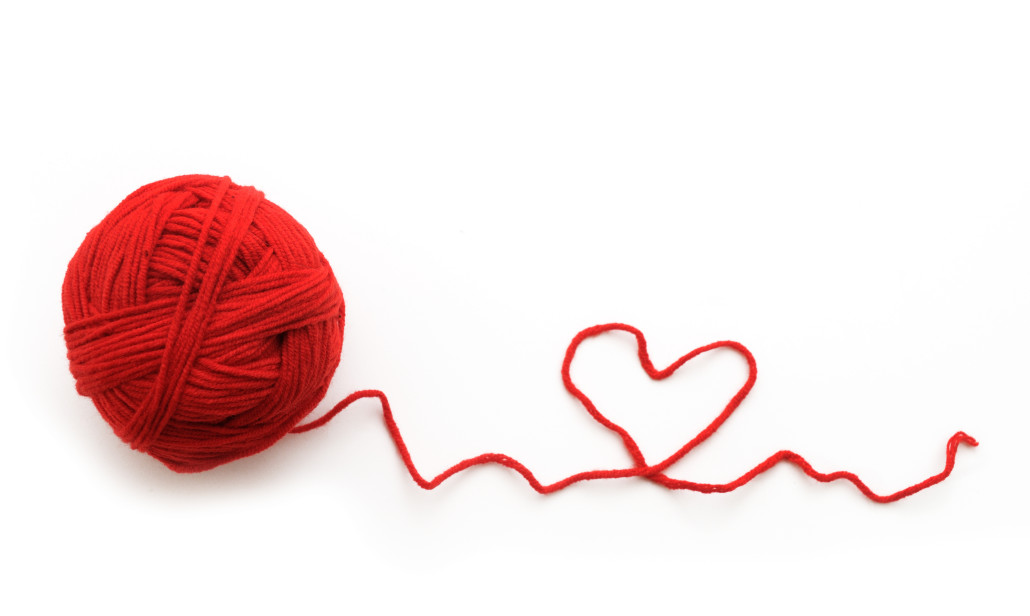 МБДОУ «Детский сад «Подсолнух»
Педагогическое мероприятие 
с детьми 5-6 лет
«Наша дружная семья»

      с применением технологии «ниткография»



Воспитатель:
Швецова Елена Анатольевна
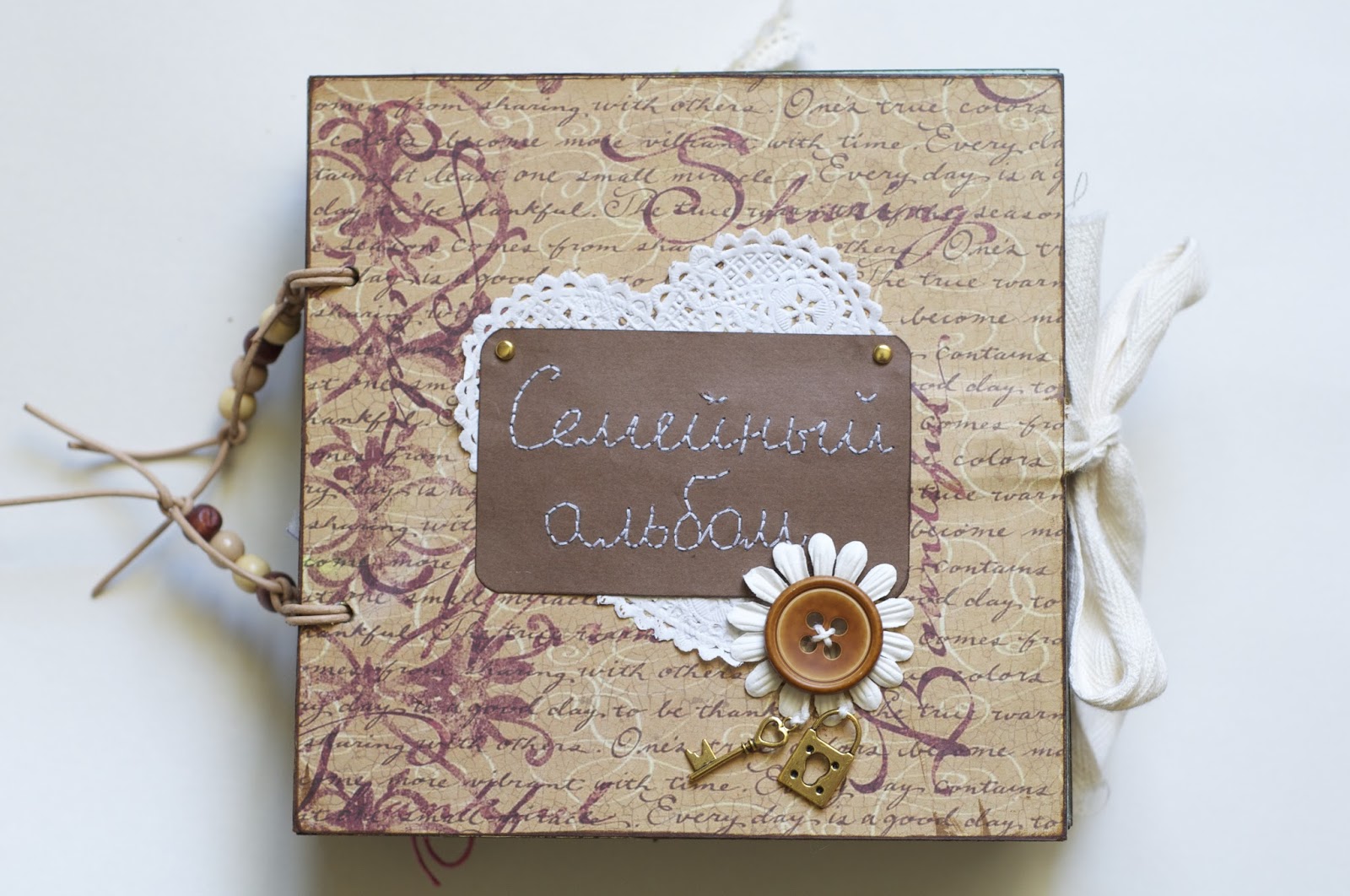 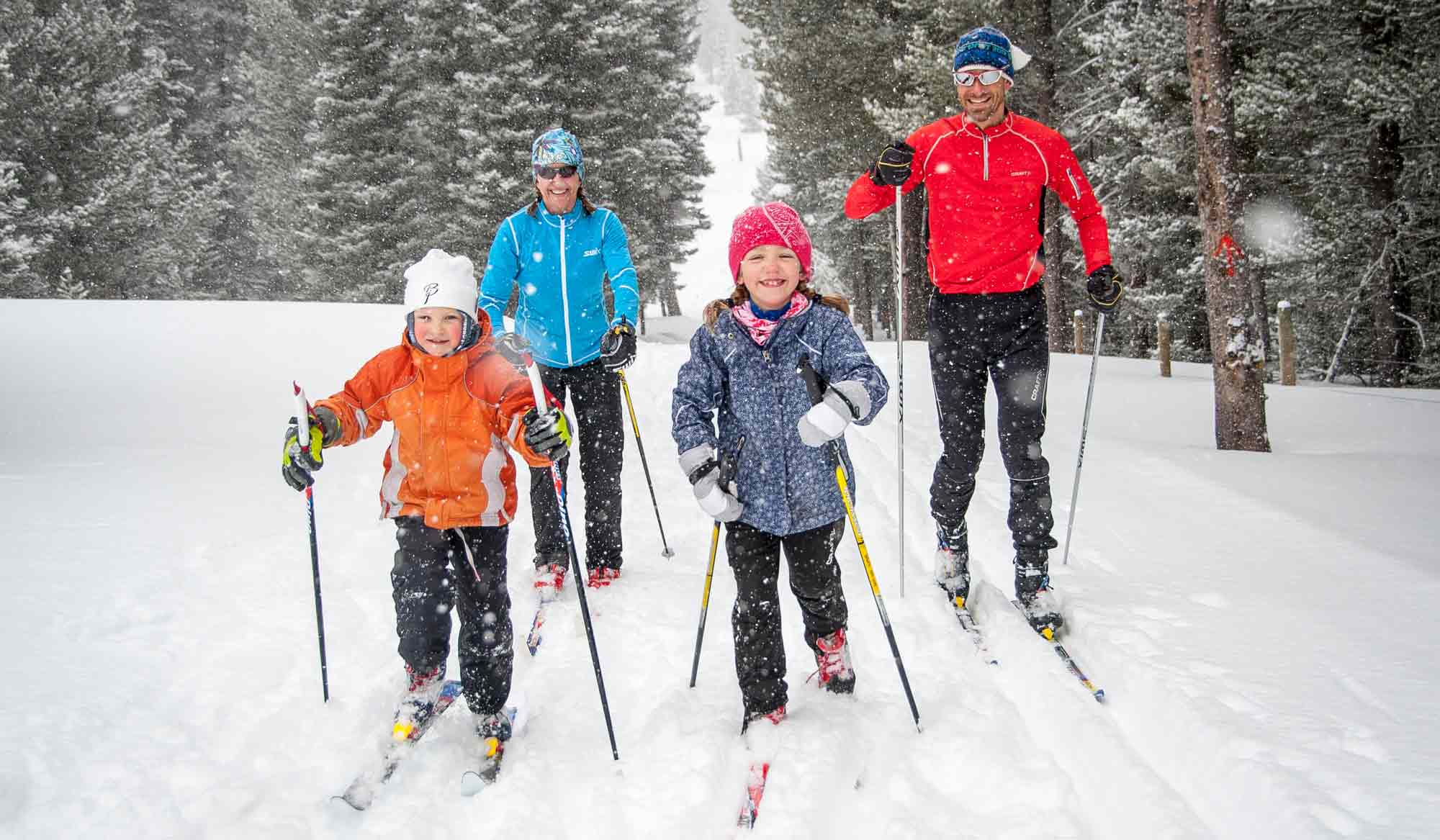 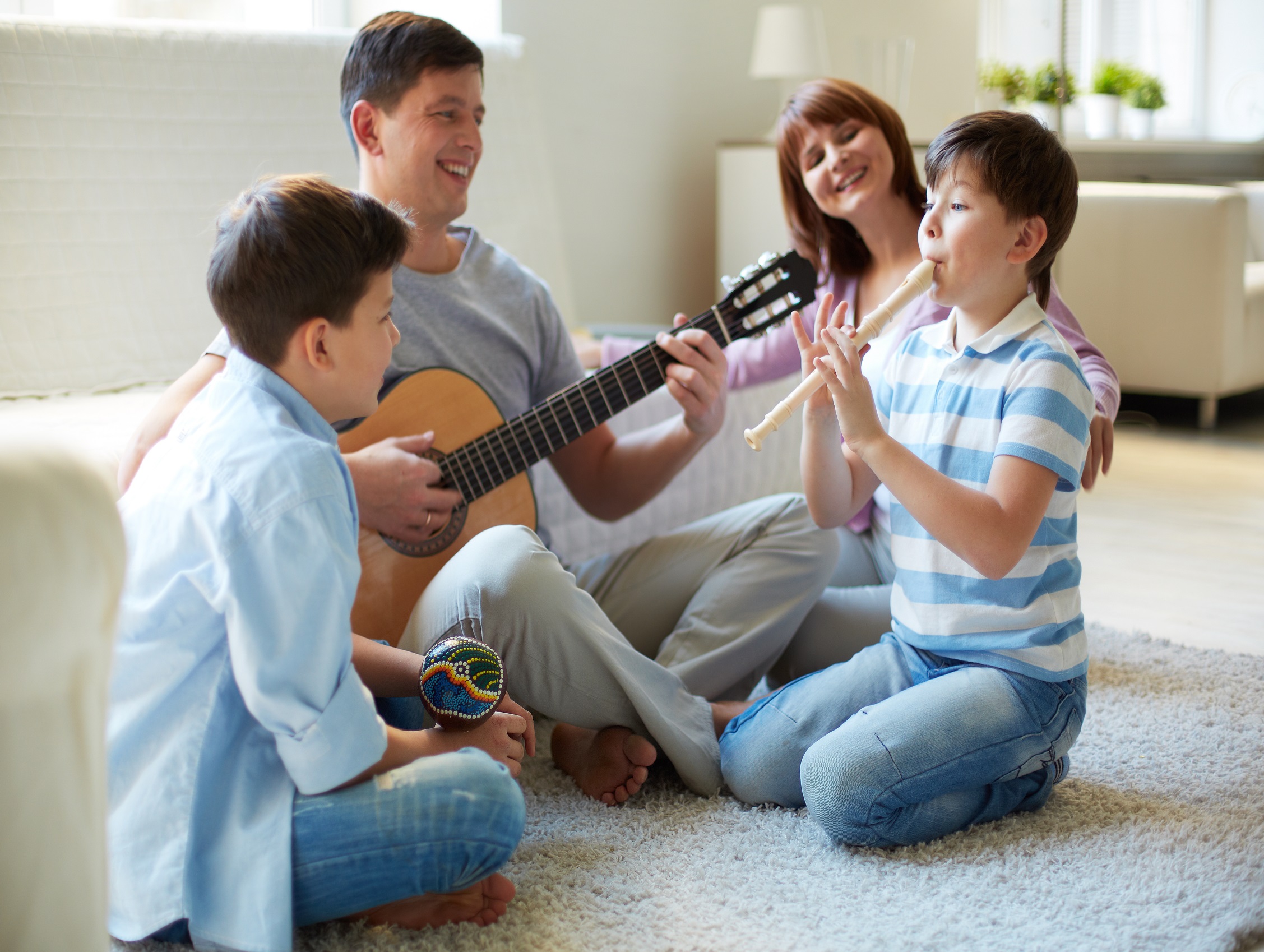 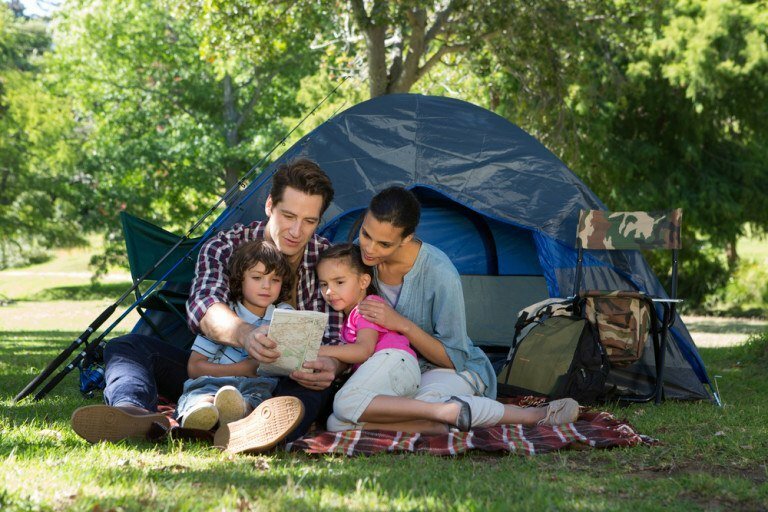 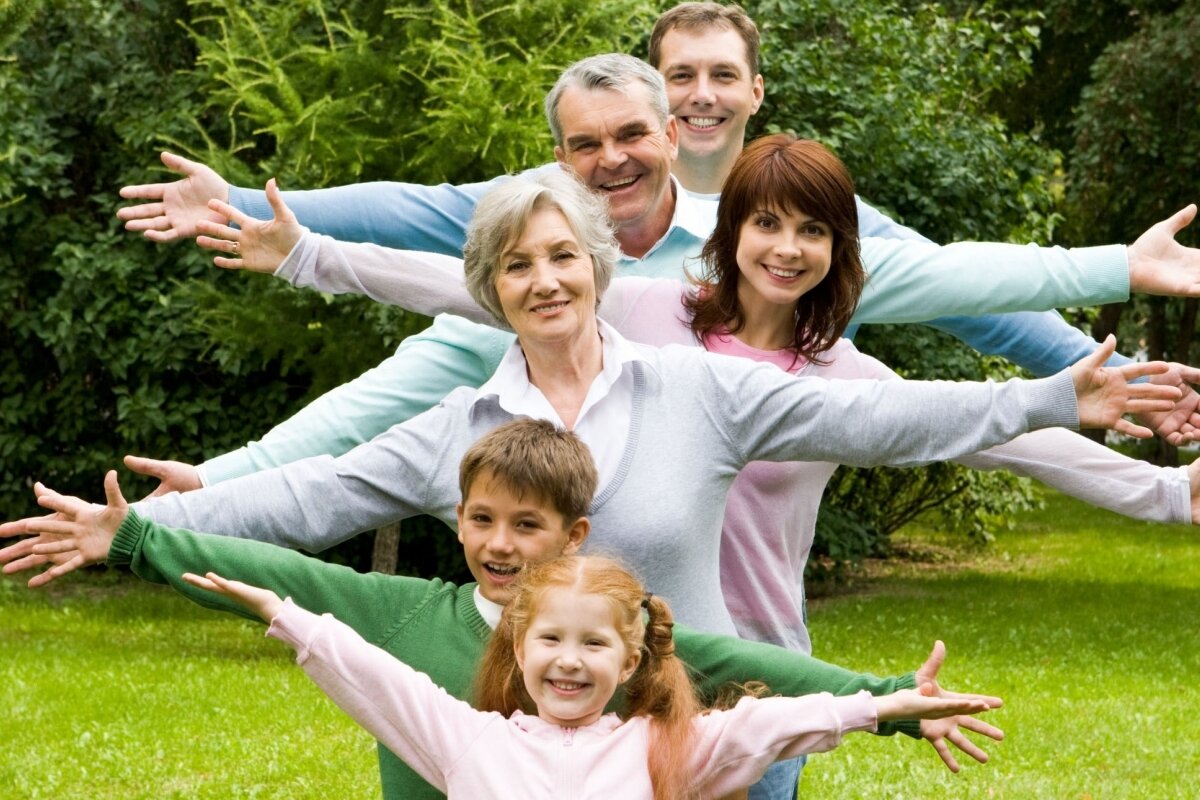 Этапы работы
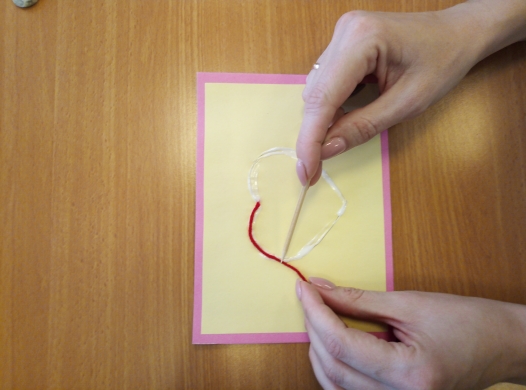 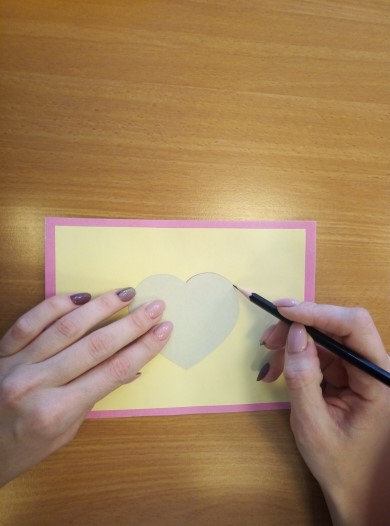 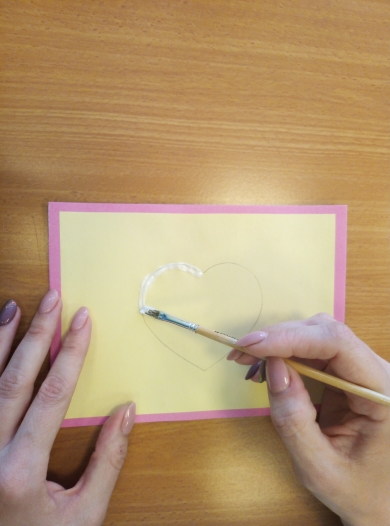 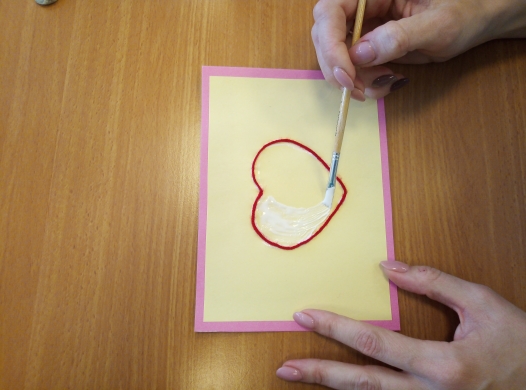 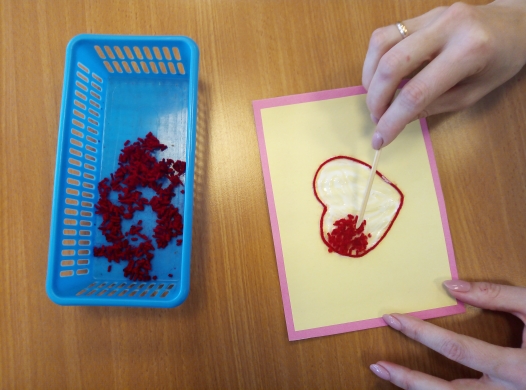 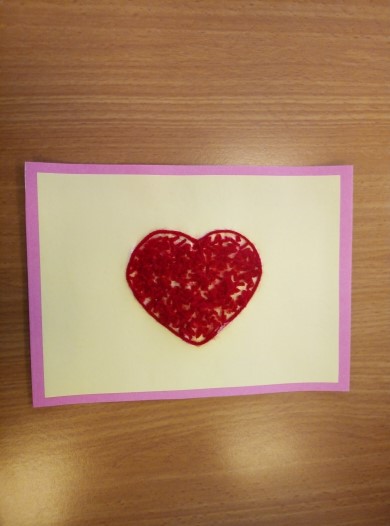